Thermal Noise in Thin Silicon Structures
Matthew Winchester
Mentors: Nicolas Smith, Zach Korth, and Rana Adhikari
August 20, 2015
LIGO Scientific Collaboration
1
Overview
Motivation
Thermal noise
Damped oscillator review
Fluctuation-Dissipation Theorem 
Experimental design
Measurements
Conclusions
LIGO Scientific Collaboration
2
Motivation – Increase Future Detector Sensitivity
Reduce thermal noise in suspensions and test masses
Current detectors use fused silica
Crystalline silicon is being considered for future detectors
Favorable material properties (more on this later)
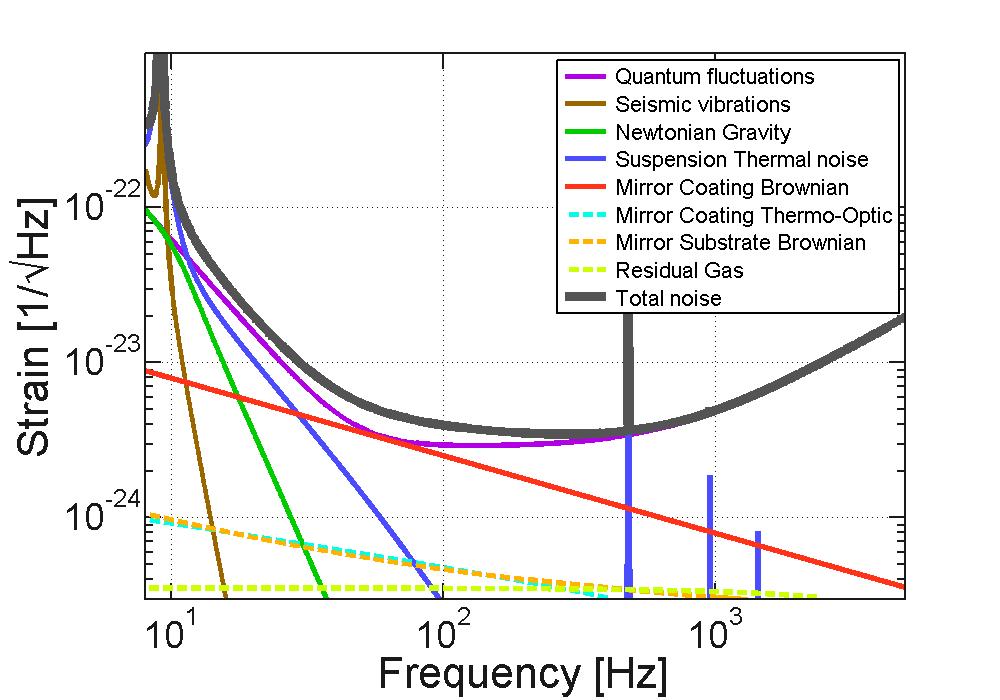 LIGO Scientific Collaboration
3
Thermal Noise in LIGO
Temperature is a measure of average kinetic energy
Random thermal fluctuations couple to displacement noise in detector
How do we reduce the shaking in our test masses? (without cooling everything to 0K)
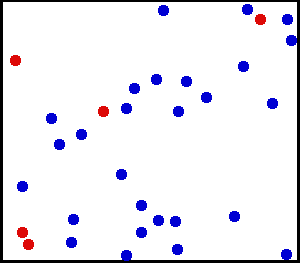 LIGO Scientific Collaboration
4
Underdamped Oscillator Review
Equation of motion:
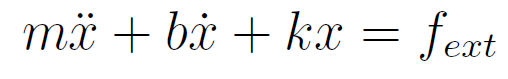 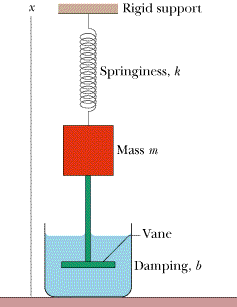 Frequency response:
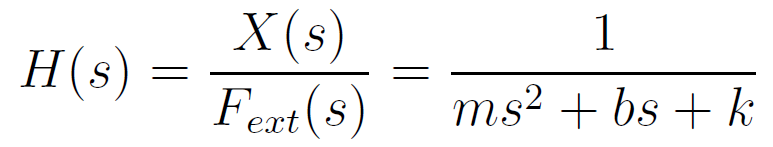 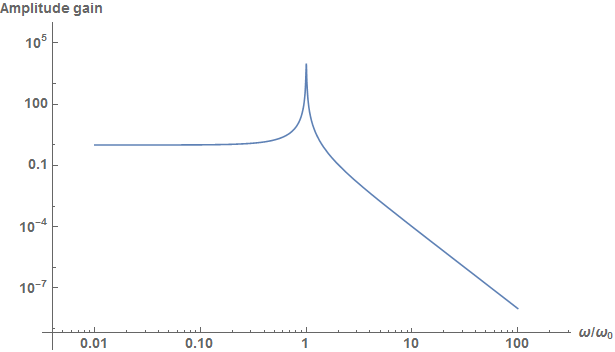 Underdamped:
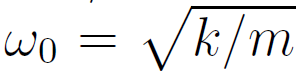 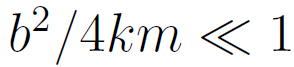 LIGO Scientific Collaboration
5
Quality Factor Q
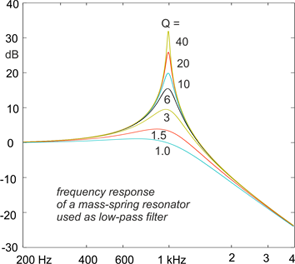 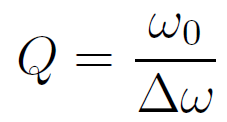 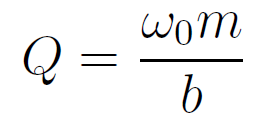 LIGO Scientific Collaboration
6
Internal Damping
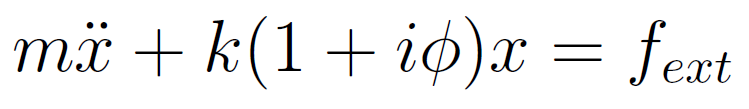 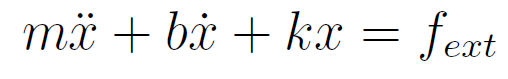 Restorative force leads displacement by loss angle ϕ
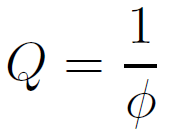 LIGO Scientific Collaboration
7
How are losses in oscillators related to thermal noise?
LIGO Scientific Collaboration
8
Fluctuation-Dissipation Theorem
FDT relates thermal fluctuations (noise) to dissipation (damping/resistance/loss)
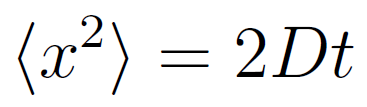 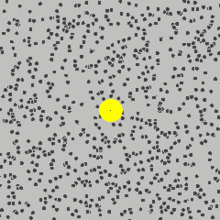 Brownian motion
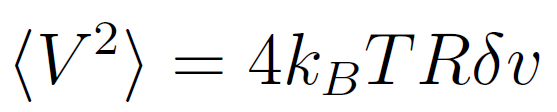 Johnson noise
LIGO Scientific Collaboration
9
Thermal Noise in Damped Oscillators
Thermal noise power spectrum:
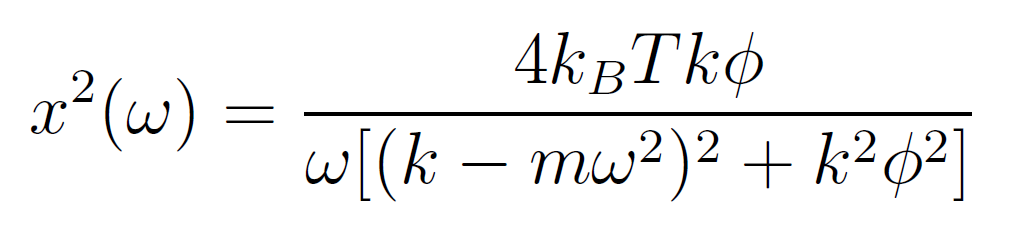 Away from resonance:
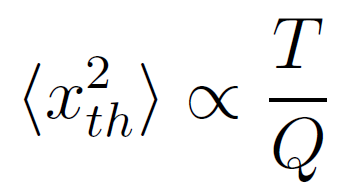 We want to design high Q, low loss silicon resonators
LIGO Scientific Collaboration
10
Our Resonators – Silicon Cantilevers
LIGO Scientific Collaboration
11
Silicon Cantilever Design
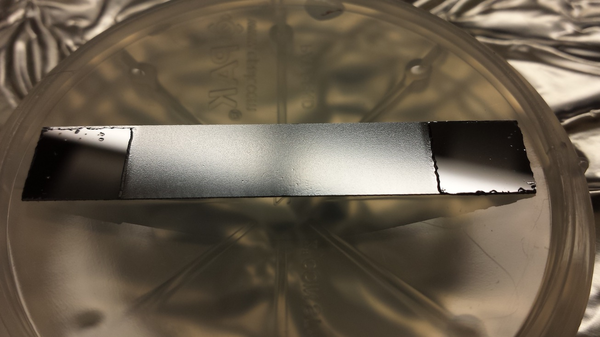 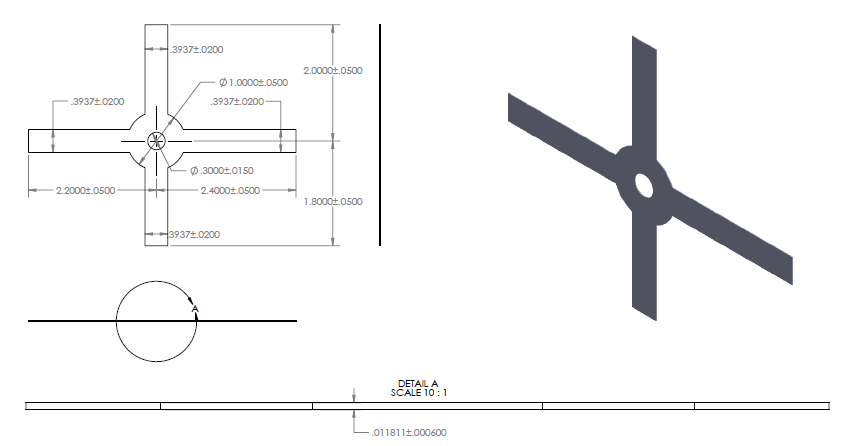 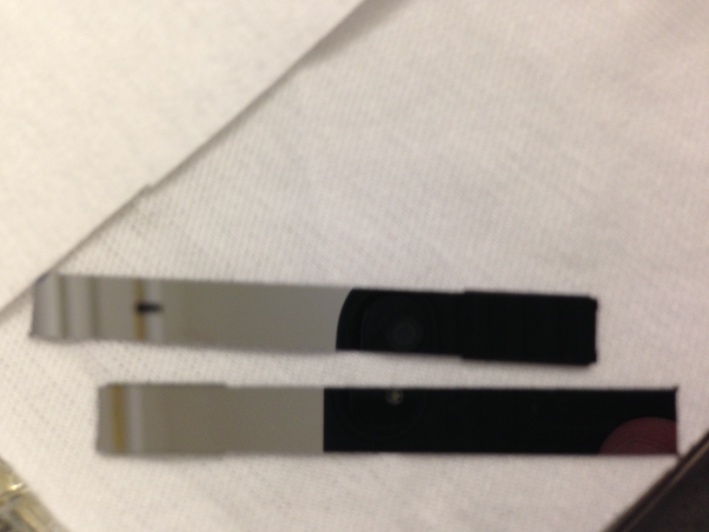 RIP
LIGO Scientific Collaboration
12
Experimental Design
LIGO Scientific Collaboration
13
Experimental Design
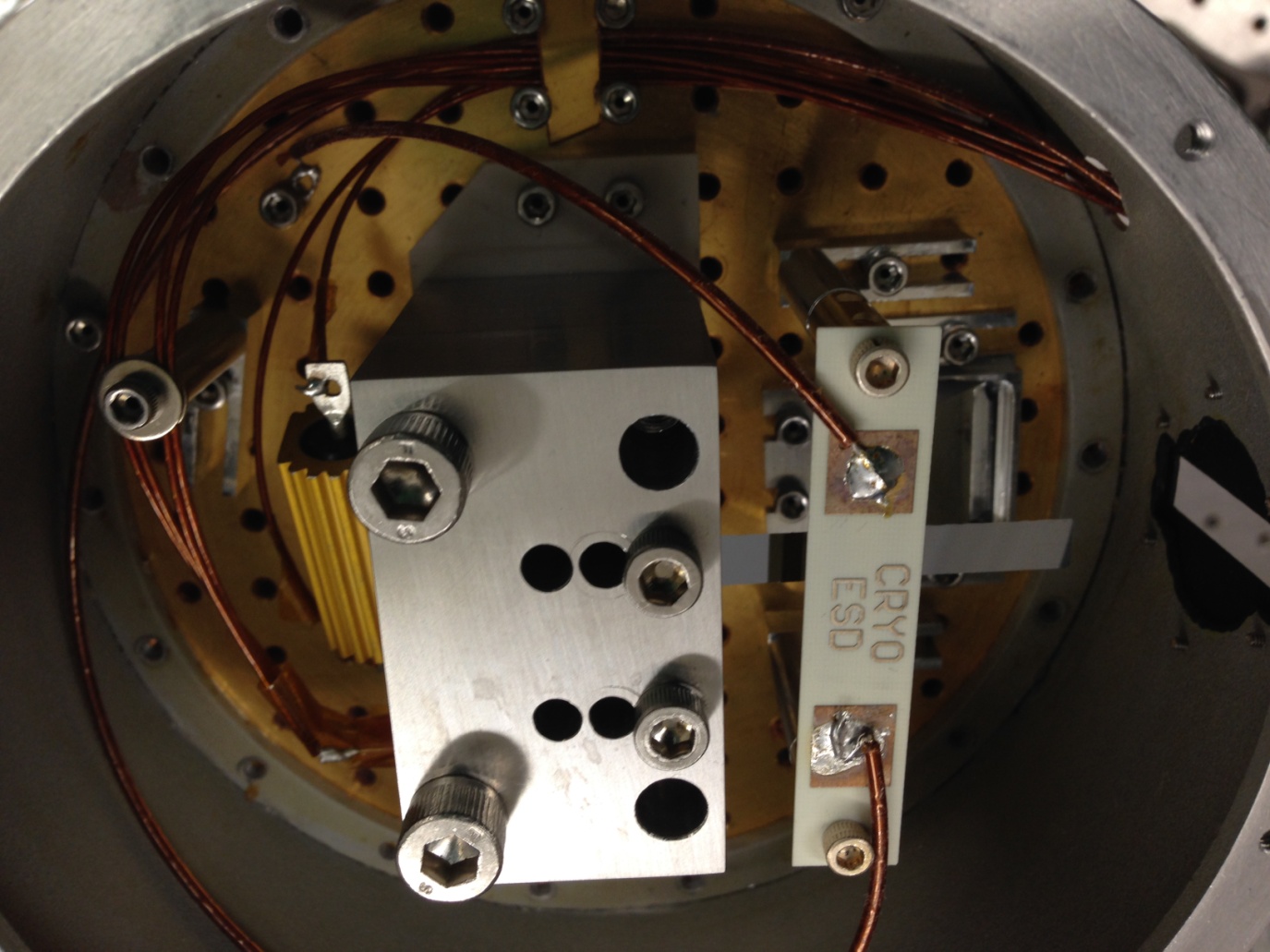 LIGO Scientific Collaboration
14
Experimental Design - Optics
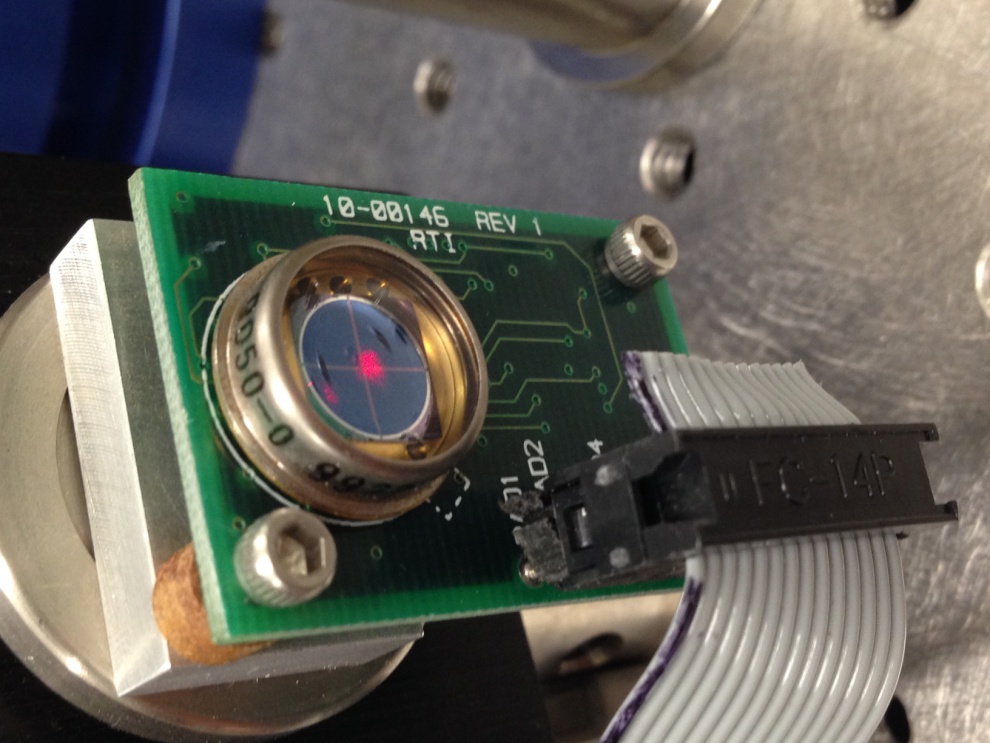 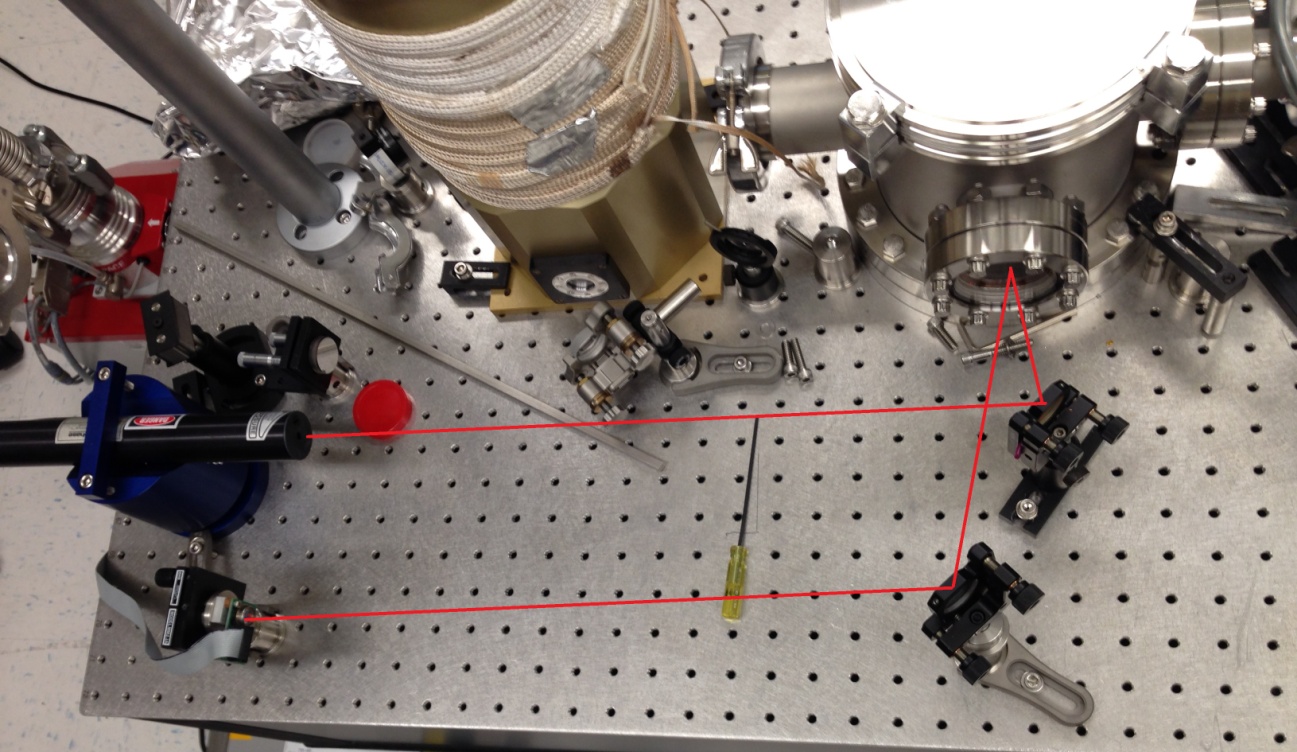 LIGO Scientific Collaboration
15
Experimental Design – Insulation
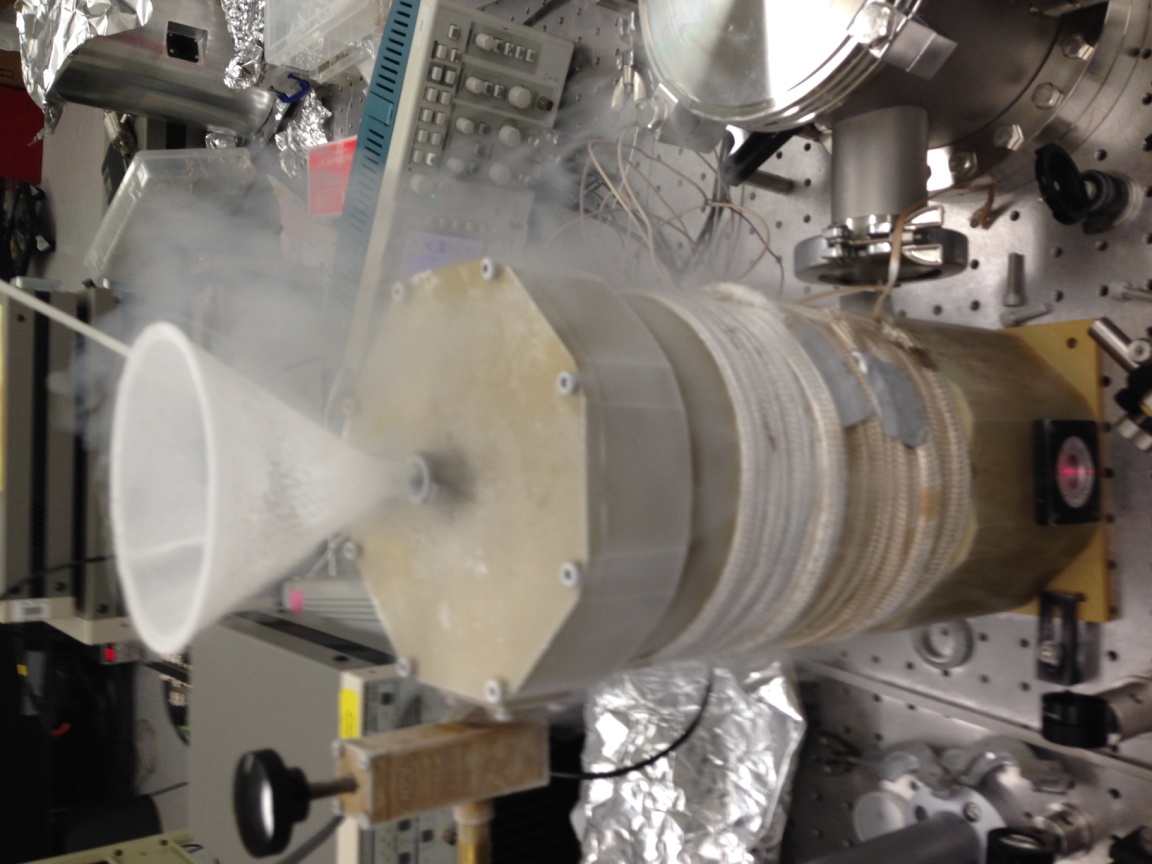 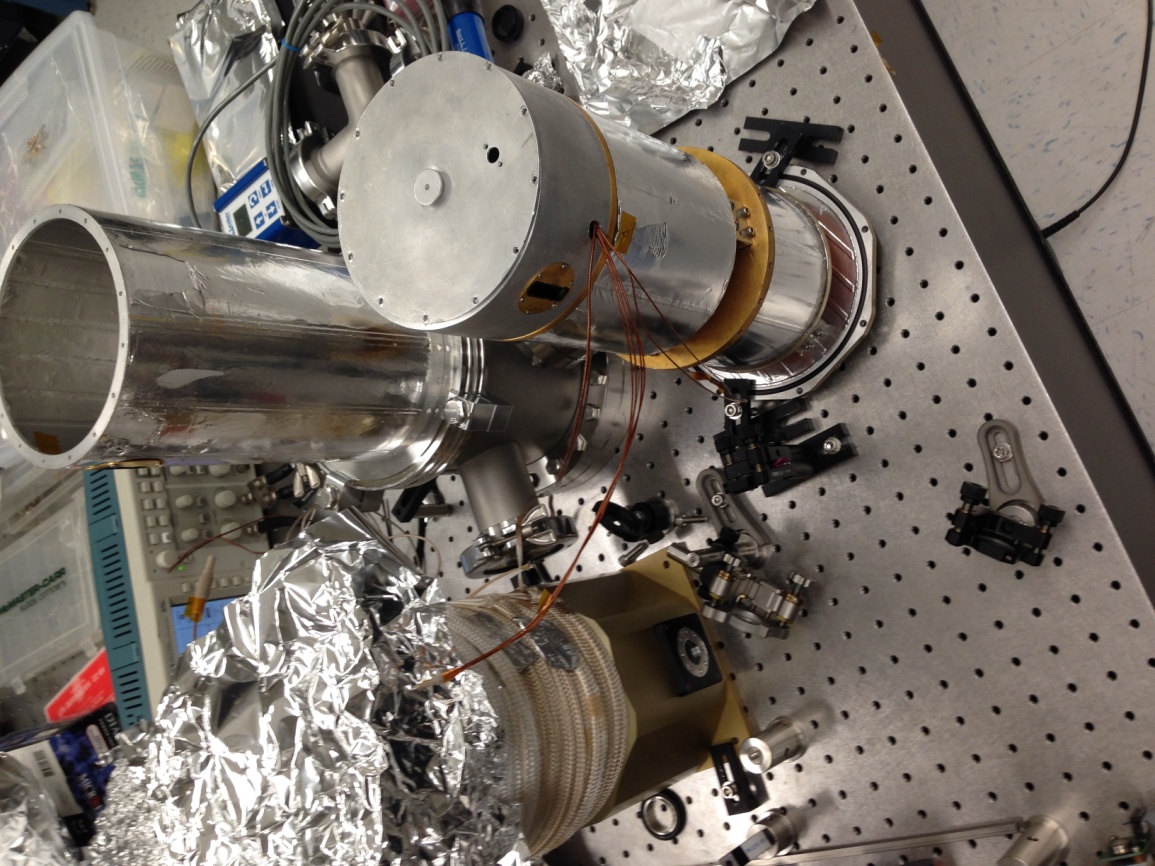 LIGO Scientific Collaboration
16
Ringdown Measurement
Excite cantilever with impulse and watch free decay
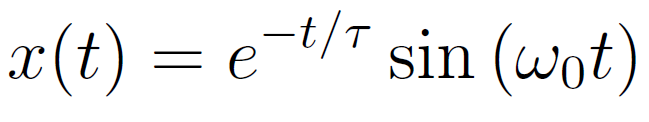 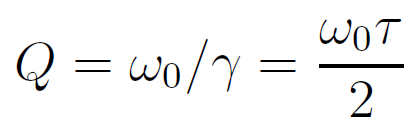 LIGO Scientific Collaboration
17
Continuous Measurement
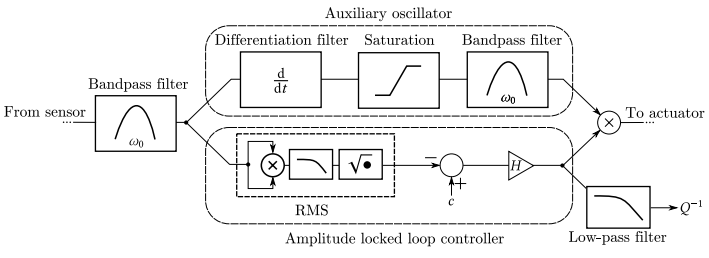 Cantilever is continuously driven at constant amplitude
Less sensitive to background excitations
Measures Q over temperature sweeps, etc.
LIGO Scientific Collaboration
18
Making Conclusions about Losses
Theory
Simulation
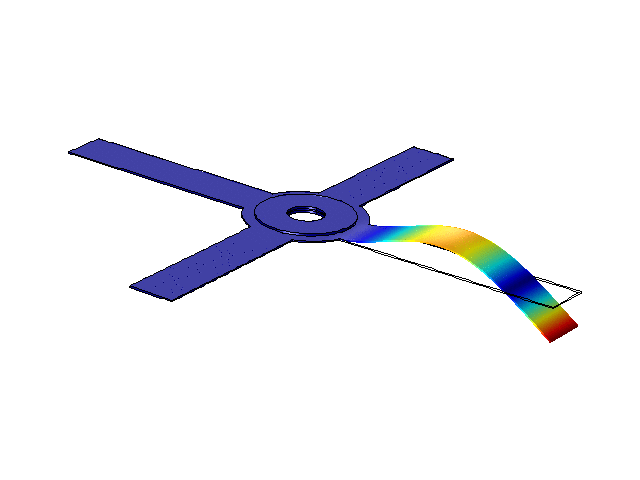 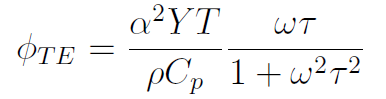 Experiment
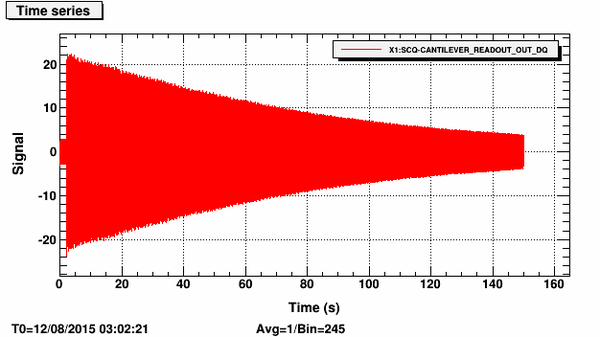 LIGO Scientific Collaboration
19
Sources of Loss
Thermoelastic loss
Clamp loss
Surface loss
Phonon-phonon loss
Gas damping
Bulk loss
Excess losses
LIGO Scientific Collaboration
20
Thermoelastic Loss
Coefficient of thermal expansion couples strain to temp.
Heat fluxes driven by temp. gradient dissipate energy
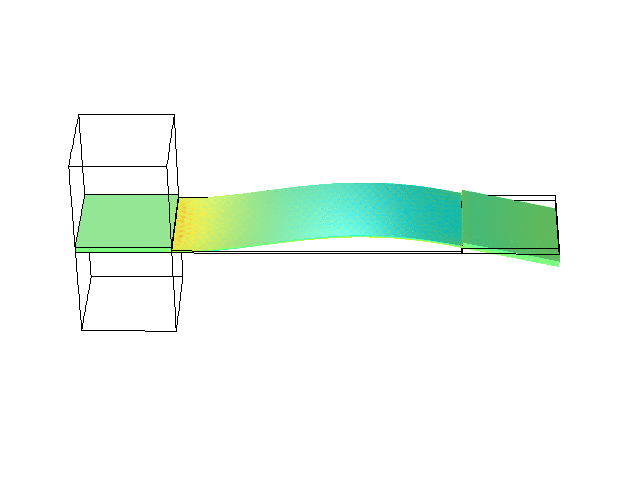 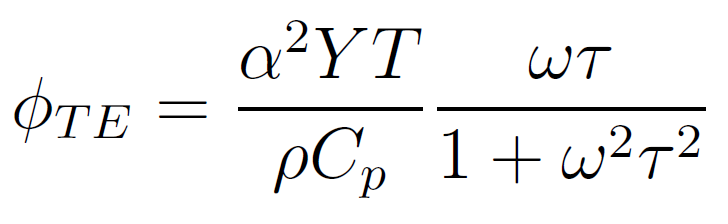 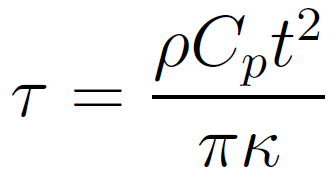 LIGO Scientific Collaboration
21
Thermoelastic Loss cont.
Silicon has a vanishing α at T=125K
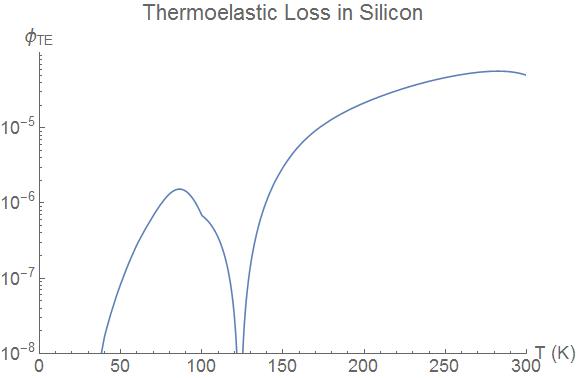 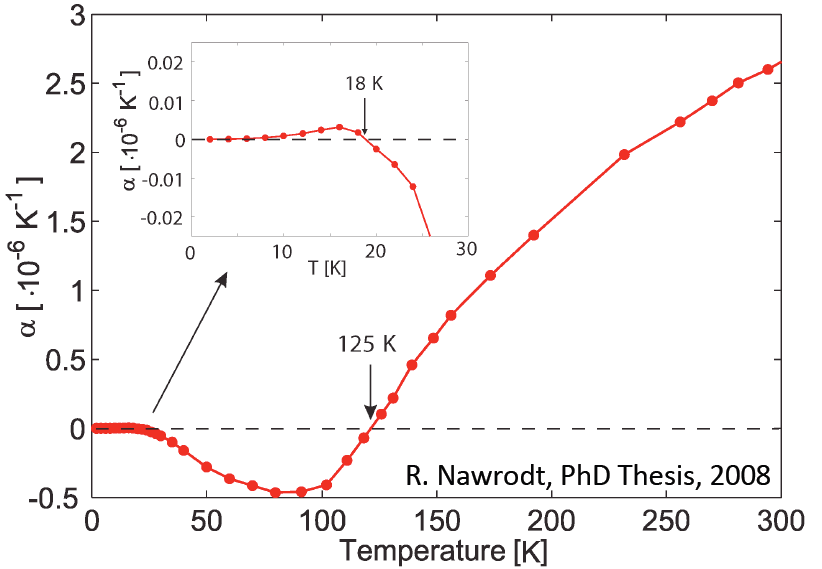 LIGO Scientific Collaboration
22
TE Loss Conclusions
Don’t see dramatic increase in Q at 125K
Q is ~2 orders of magnitude lower than TE loss limited prediction
Not TE loss limited
LIGO Scientific Collaboration
23
Clamp Loss
Energy is transferred from cantilever and stored in clamp, base, etc. as strain energy
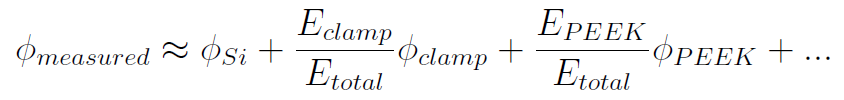 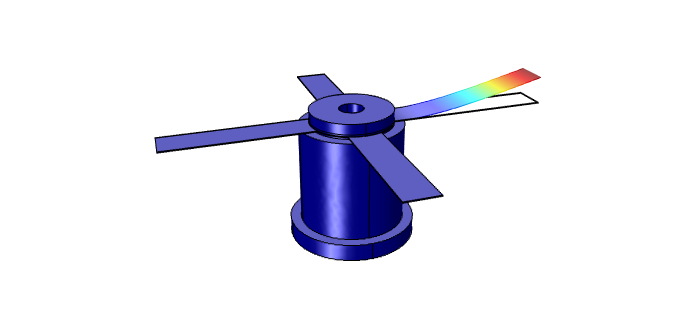 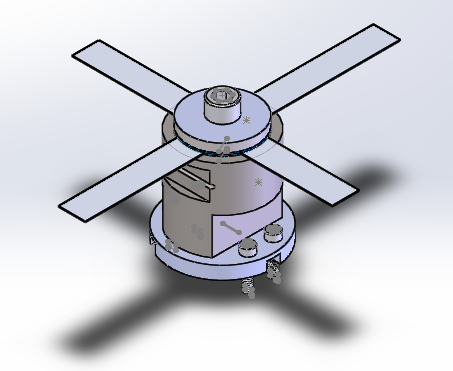 LIGO Scientific Collaboration
24
Clamp Loss Conclusions
Simulations predict that very little strain energy is stored in clamp, washers, base, etc.
New clamp designs don’t significantly improve Q
Reclamping doesn’t change Q
Not clamp loss limited
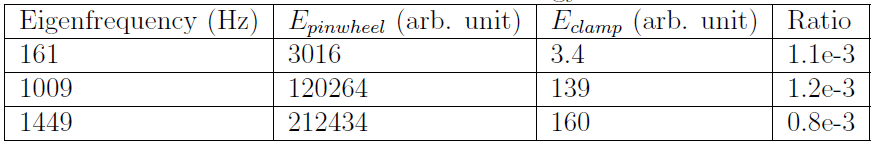 LIGO Scientific Collaboration
25
Surface Loss
Surface roughness, lattice imperfections, adsorbed surface materials, etc. contribute to a lossy surface
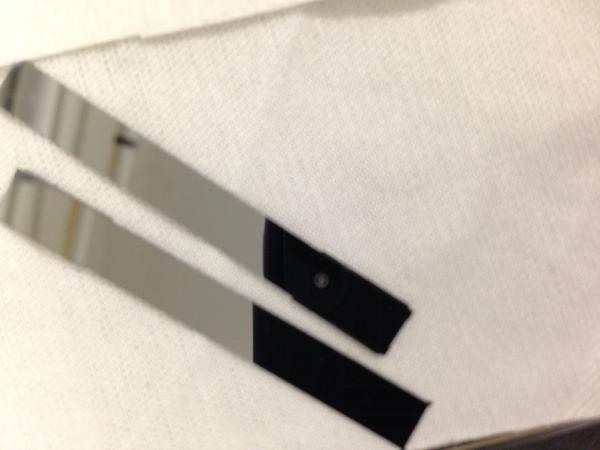 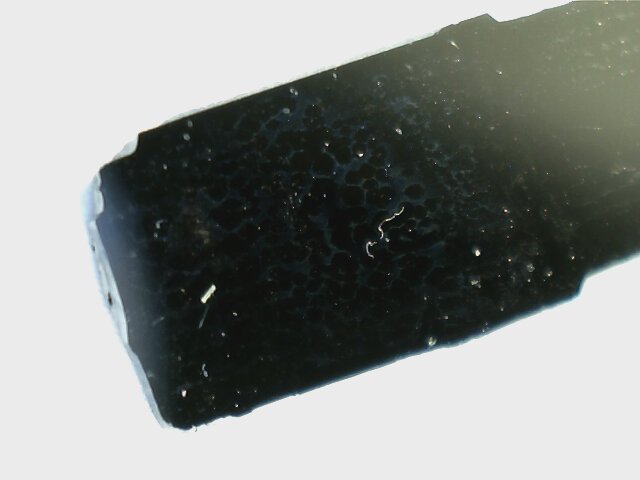 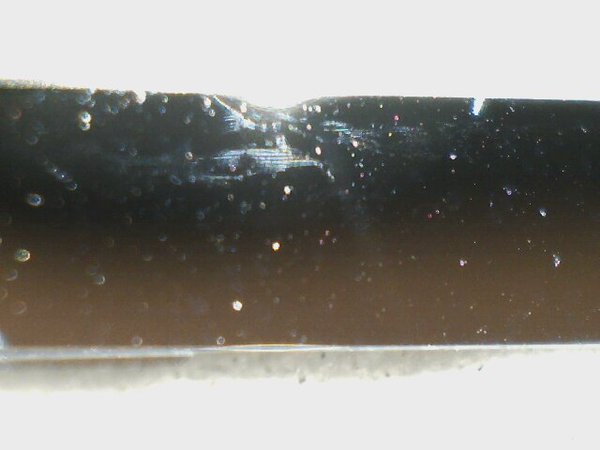 LIGO Scientific Collaboration
26
Surface Loss Conclusions
Cantilever surfaces clearly show surface defects
Cleaning doesn’t improve Q (?)
Lossy surface layers in simulation accurately predict experimental results
Much more work to be done investigating different etching techniques
Candidate for dominant loss source
LIGO Scientific Collaboration
27
Summary
No quality factor peak at 125K – not TE limited
Simulation shows low strain energy ratios – not clamp loss limited
Most likely surface loss limited – lossy surfaces in simulation match experiment
Developed technique for continuous measurements of several resonant modes simultaneously – speed up future Q measurements
LIGO Scientific Collaboration
28
Future Work
Experiment with different etching techniques
Investigate loss in thin films and optical coatings
Direct thermal noise measurements
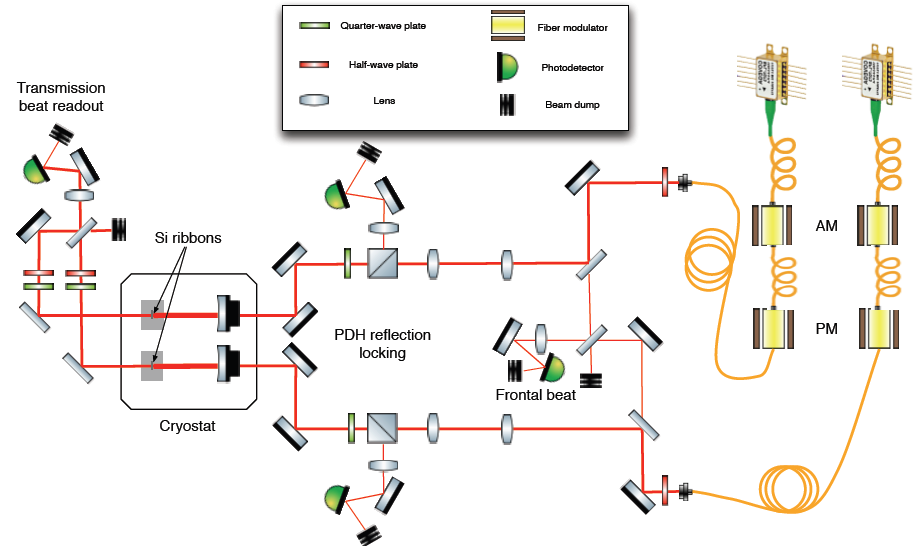 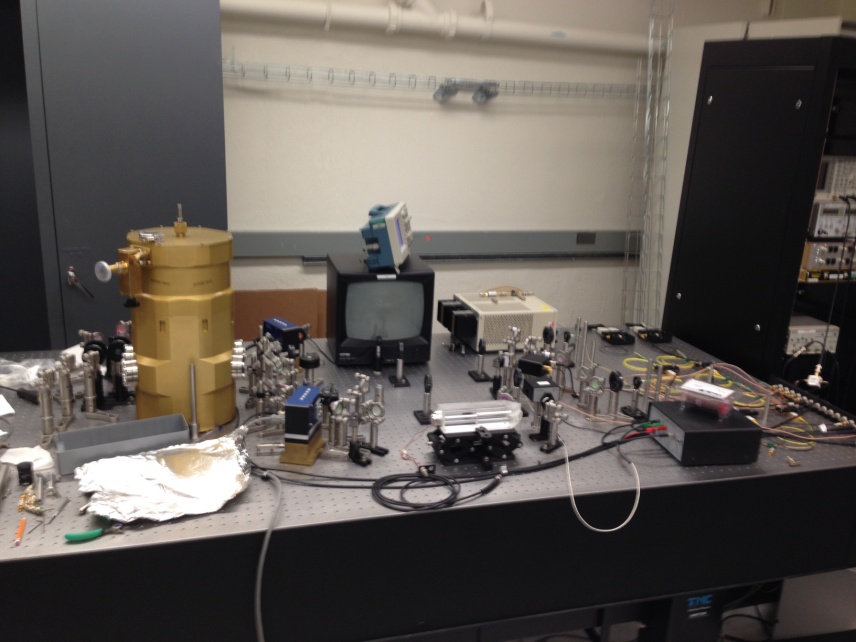 LIGO Scientific Collaboration
29
Acknowledgements
My mentors: Zach, Nic, and Rana
Fellow SURF students
LIGO Scientific Collaboration faculty
NSF and Caltech

Thanks for a great summer!
LIGO Scientific Collaboration
30
Questions?
LIGO Scientific Collaboration
31
COMSOL Mode Simulations
Normal Modes
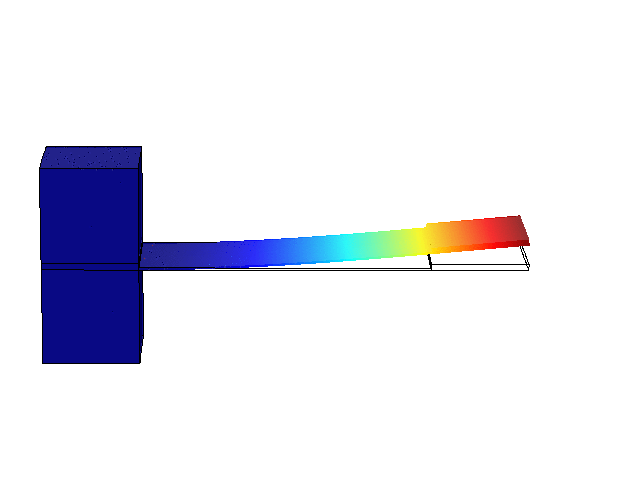 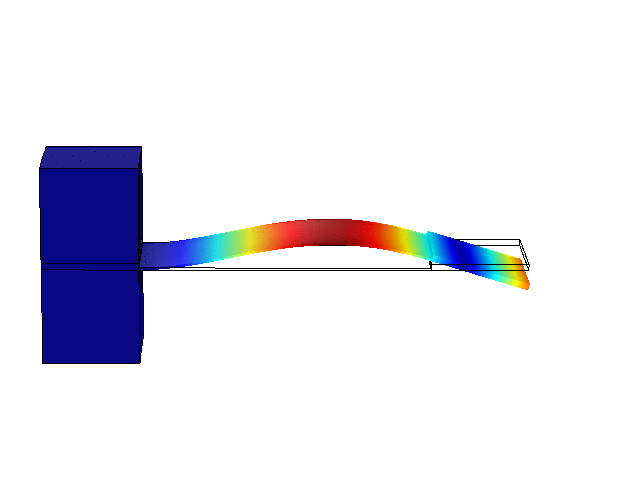 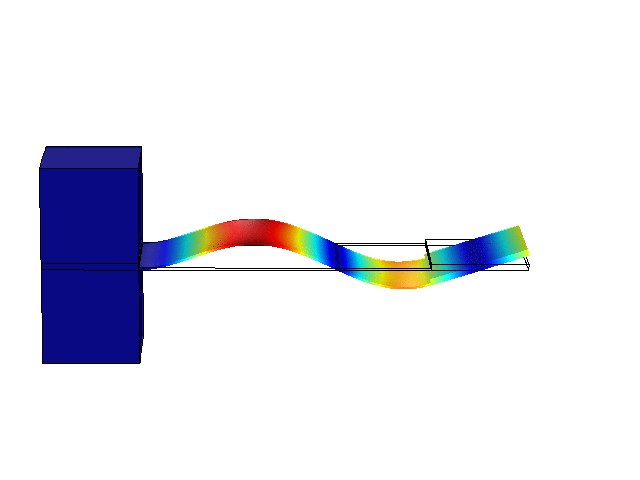 Fundamental mode
2nd mode
3rd mode
Torsional Modes
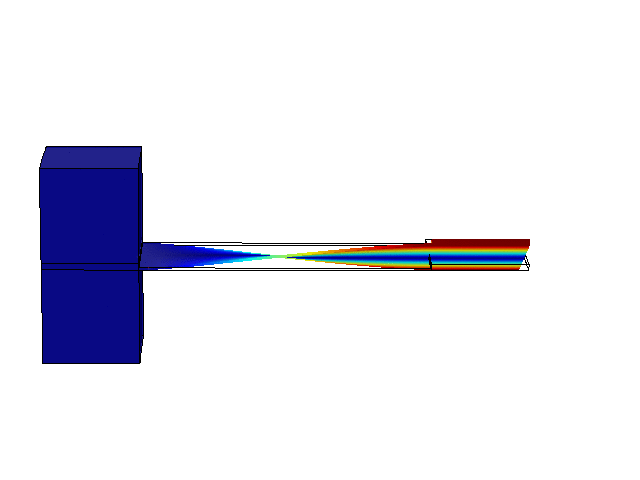 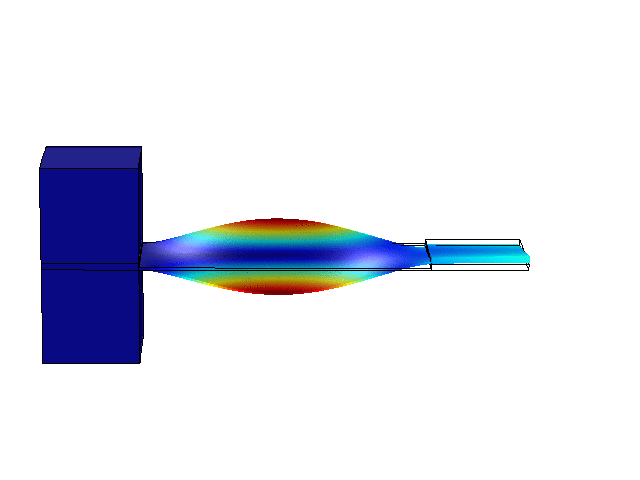 Fundamental mode
2nd mode
LIGO Scientific Collaboration
32